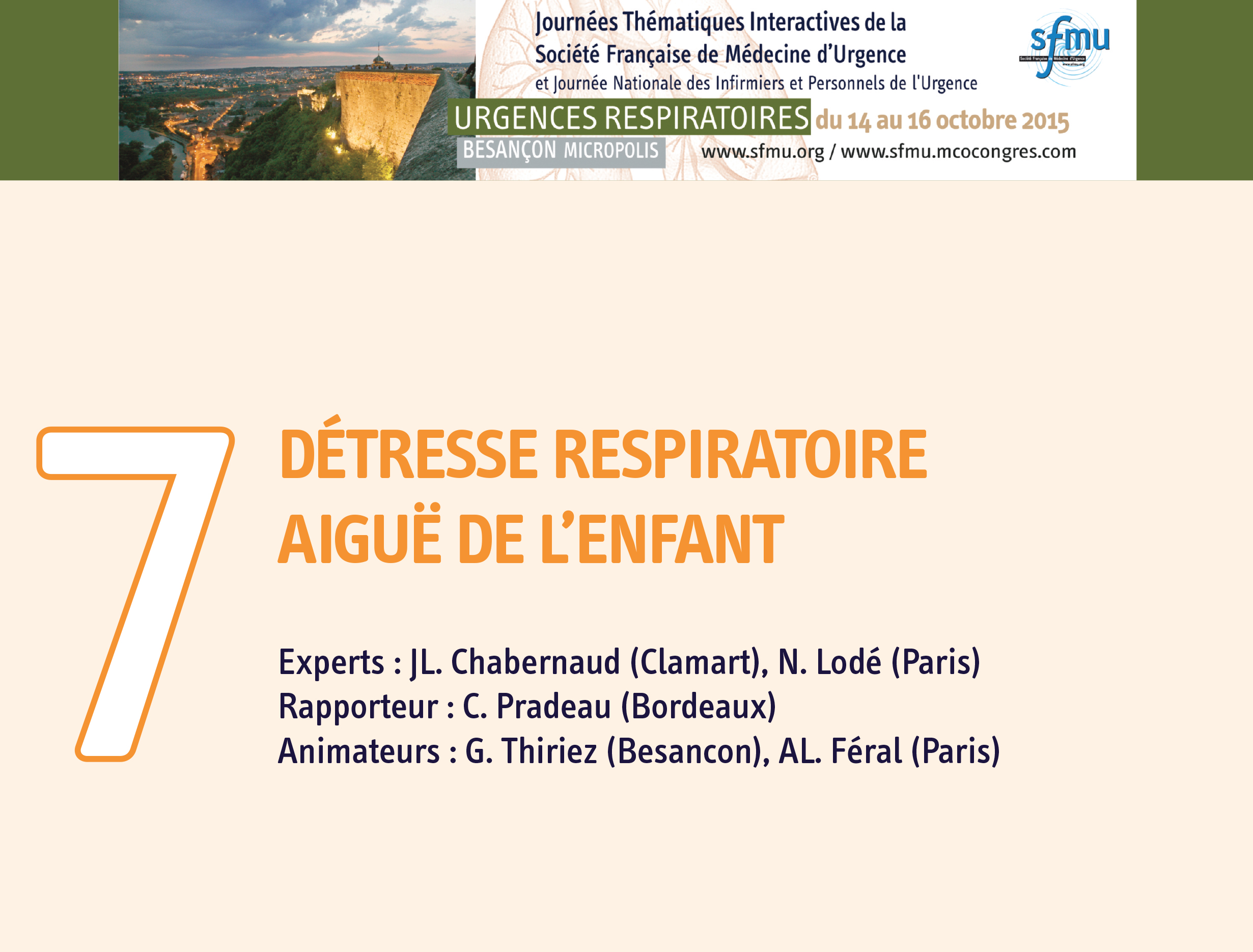 Particularités physiologiques de l’enfant
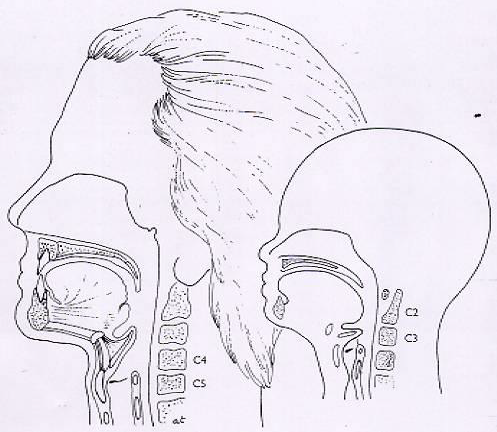 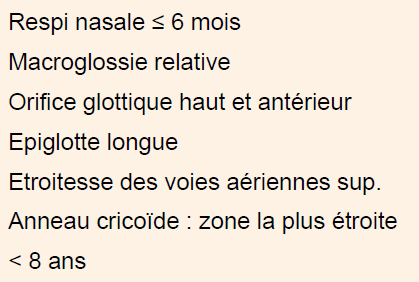 Détresse respiratoire de l’enfant
Evaluation clinique:
Utilisation abaques pour paramètres vitaux
Sémiologie respiratoire très riche, utile en régulation 
Démarche étiologique:
Age
Temps et bruits respiratoires
Terrain, conditions particulières (migrants)
Laryngites aiguës
Humidification inutile
Autre diagnostic à évoquer si <6 mois
Traitement selon sévérité





½ vie prednisone < bétaméthasone < dexaméthasone
Bronchiolites
Apnée révélatrice <3 mois
Signes de gravité:
Retentissement alimentation
Agitation/apathie
Sat <95% (pas de consensus clair)
Signes d’hypercapnie
Imagerie inutile
Savoir repérer la myocardite !
- hépatomégalie
- seul intérêt de la RP: cardiomégalie
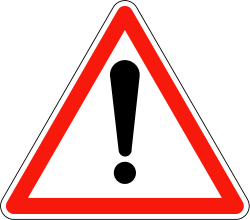 PEC Bronchiolites
Proclive dorsal  proclive ventral à discuter : USC
Kinésithérapie controversée :
Technique spécifique
Peu d’études, toutes hospitalières
Utilité chez l’hypersécrétant et feed-back
Antitussifs et mucolytiques délétères
ẞ2+: inutiles surtout <6mois
Corticoïdes: inutiles sauf chez l’asthmatique
Adrénaline aérosols: contradictoire et non recommandé
PEC bronchiolites hospitalisées
Alimentation gastrique/IV
Choix du soluté pour apport [Na] (risque hypoNa)


VS – PEP (nCPAP) +++
Objectif de PEP à + 7 Cm H2O
Matériel adapté – hydrocolloïdes 
Humidificateurs indispensables
Personnel formé
Parents/solution sucrées/tétine
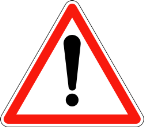 Place pour le sérum salé hypertonique – à évaluer
PEC bronchiolites hospitalisées
Alimentation gastrique/IV
Choix du soluté pour apport [Na] (risque hypoNa)


VS PEP++
Objectif de PEP 7
Matériel adapté – hydrocolloïdes 
Humidificateurs indispensables
Personnel formé
Parents/solution sucrées/tétine
Evaluer rapidement à 30min
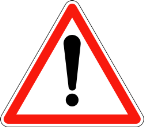 Place pour le sérum salé hypertonique – à évaluer
Tachypnée
Hypoxémie
Agitation
↑ TcPCO2
Asthme
Recommandations américaines 2015
Signes de gravité à ne pas négliger:
Auscultation pauvre
Troubles de l’élocution
Diminution de l’activité
Sat<90%
Normo-hypercapnie
Réévaluation clinique /2h
Asthme
Recommandations américaines 2015
Signes de gravité à ne pas négliger:
Auscultation pauvre
Troubles de l’élocution
Diminution de l’activité
Sat<90%
Normo-hypercapnie
Réévaluation clinique /2h
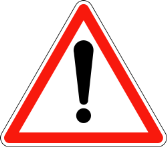 Sat < 94% à H4
      HOSPITALISATION
Asthme
Recommandations américaines 2015
Signes de gravité à ne pas négliger:
Auscultation pauvre
Troubles de l’élocution
Diminution de l’activité
Sat<90%
Normo-hypercapnie
Réévaluation clinique /2h
Avant RAD            ressenti/élocution de l’enfant
                                   compréhension des parents
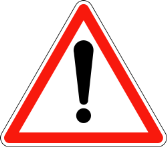 Sat < 94% à H4
      HOSPITALISATION
Arsenal thérapeutique asthme
inhalés
Bronchodilatateurs 		+ anticholinergiques tôt
					 en continu non évalué 					            IVSE en USC
Arsenal thérapeutique asthme
inhalés
Bronchodilatateurs 		+ anticholinergiques tôt
					 en continu non évalué 					            IVSE en USC
Sulfate de magnésium             IV (surv hémodynamique)
Arsenal thérapeutique asthme
inhalés
Bronchodilatateurs 		+ anticholinergiques tôt
					 en continu non évalué 					            IVSE en USC
Sulfate de magnésium             IV (surv hémodynamique)
				           
Oxygénothérapie +++             ↓ bronchospasme
					dès BDCA
Arsenal thérapeutique asthme
inhalés
Bronchodilatateurs 		+ anticholinergiques tôt
					 en continu non évalué 					            IVSE en USC
Sulfate de magnesium             IV (surv hémodynamique)
				           
Oxygénothérapie +++             ↓ bronchospasme
					dès BDCA
Corticoïdes VO et précoces
Arsenal thérapeutique asthme
inhalés
Bronchodilatateurs 		+ anticholinergiques tôt
					 en continu non évalué 					            IVSE en USC
Sulfate de magnesium             IV (surv hémodynamique)
				           
Oxygénothérapie +++             ↓ bronchospasme
					dès BDCA
Corticoïdes VO et précoces
VNI, OHD en cours d’évaluation
Hélium/O2 essai éventuel avant IOT
Corps étrangers
Garçons                        2 pics: 2 ans et 6-8 ans
En régulation  sd pénétration  urgences
85% CE radiotransparents
75 % RP normale         trapping à l’expiration forcée
				    visibles en scopie
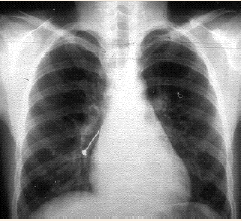 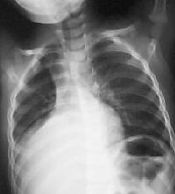 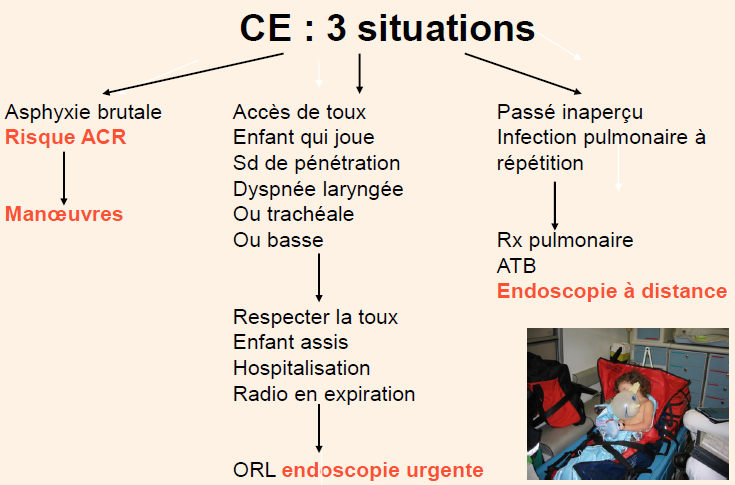 ….
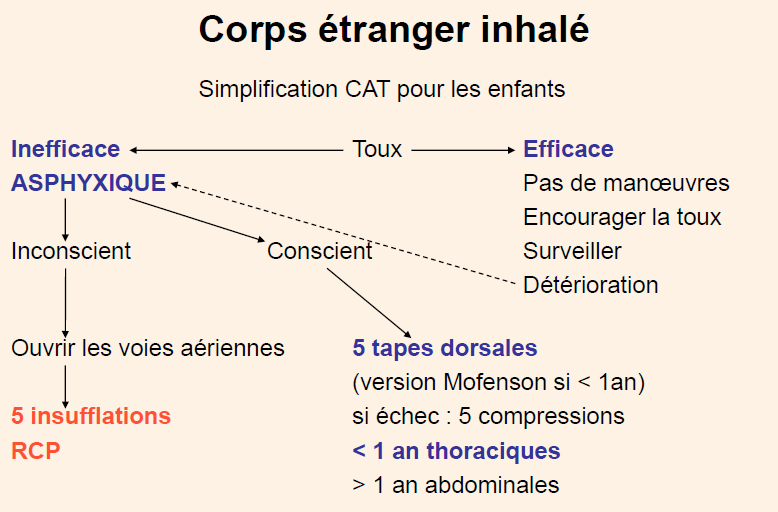 Matériel
Respirateurs:
< 6kg  Respirateur néonatal
> 6kg  Respirateur à turbines
Humidification/réchauffement
VNI: VS-PEP/Bi PAP/VS AI
Nouvelles interfaces
OHD:
Prometteur mais à valider
Monitoring
Privilégier les capteurs non agressifs
Changement des capteurs / 3h-6h
Objectif: diminuer le nb de prélèvements
PO2-pCO2 transcutanées  efficace < 6mois
Utilisation gradient TCpCO2-pCO2 
Avenir des modalités de monitoring HD?
Conclusion
Risque arrêt respiratoire  ACR
Réfléchir en fonction de l’âge, topo dyspnée
Prévenir le corps étranger
Surveillance avec valeurs adaptées
Dynamique d’évolution +++
Avoir des protocoles/réseaux 
Développement de la VNI
Recours à l’AREC/ECMO exceptionnel